The Birds and Bees Talk
(aka Replication)
Sushanth Sowmyan
<sush@hortonworks.com>
@khorgath

22nd April 2015, Hive Contributor’s Meetup
Replication
Need : Disaster recovery 
Solution : Replication, enabled through data management tools like Falcon
Nice to have : Load balancing (but not our initial thrust / reason we do this.)
Idea : We already have export & import, and we already have notifications, so it should be a simple matter to extend them to implement replication, right?
Page 2
Replication : Basic Idea
Every transaction that makes a change writes out a redo log item that contains the change that happened. 
This delta is replayed on all the replicas to make them a faithful copy of the original.
We add replication capability to hive, but leave the actual execution to data management tools like Falcon.
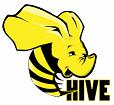 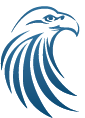 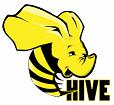 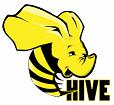 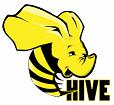 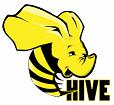 Page 3
Before we go on..
Approaches not considered:
Feed-definition-based
Other tools like Falcon already support this
Complex config, more in data management scope
HDFS+Metadata repl
Multiple sources of truth headaches
Partial replication issues
Page 4
Taxonomy : Transaction source
Transaction location : WHERE?
primary copy write :  M-S models
simple concurrency control
not great for non-read load-balancing because primary is still a chokepoint
update anywhere : M-M models
good load balancing solution
complex concurrency control
Page 5
Taxonomy : Synchronization Strategy
Synchronization point : WHEN?
eager 
strong consistency
can have performance impact, longer response times
lazy
fast, optimizable
can have stale data, temporary inconsistency
Page 6
M-M models
Great for load-balancing, but make concurrency control very difficult to achieve.
"Good enough" if we achieve read-load-balancing for analytics loads.
If need be, we can allow replication isolation
T1 can replicate from A->B => T1 cannot be replicated from B->A, but does not prevent T2 being replicated from B->A
We will ignore these for now until we solidify other aspects.
Page 7
Synchronization
Eager => Log is guaranteed written for every update that happens on the primary

Lazy => Redo log is generated from the primary copy by a separate background daemon, done asynchronously
Page 8
Eager Synchronization
Log & Primary Copy Write approach
 Write the log & the primary copy before returning successfully from a transaction
Costly in terms of disk & time
Synchronous, so blocking
Page 9
Eager Synchronization
Write out an in-place edit log first, and return successfully when that gets written, manage compaction semantics and versioning semantics for readers (similar to what's implemented for ACID on hive)
Good on performance, effectively asynchronous
Increased complexity
What happens if we return success to the user upon writing the delta, and then find that it fails on log-apply/compaction?
Not compatible with our notion of external tables - dependent on external writer to perform operations in a required manner, rather than traditionally used approaches of simply writing in data into the directory and registering new data with hive.
Page 10
Lazy Synchronization
Redo Logs generated asynchronously, typically by background daemons/tools
Lazy-Redo Concurrent copy Approach:
Primary copy returns immediately, but needs to be able to provide snapshots or MVCC to make sure that this data does not change yet again during the time the redo log is being generated, keeps older copy around.
Complex to implement
What about DROP TABLE/etc ?
External tables and external management make this more difficult.
Page 11
Lazy Synchronization
Robust-repeatable-replay of lazy logs(yes, I’m going for alliteration here : help me out here by suggesting more things I can add)
No guarantees that every single event translates to a delta => No need to keep versions at source.
Captures latest version at source for every event
Destination-apply needs to be robust and apply if the delta being applied is newer in “state” than the destination.
Can be temporarily out-of-synch, but will keep rubber-banding to latest state.
Bad for load balancing usecases
Great for DR
Stretches definition of “eventual” in eventual consistency.
Page 12
Back to basics
Event log for all operations on source warehouse
{Create,Alter,Drop}{Database,Table,Partition}
Export -> copy -> Import : 
Generify : Commands on source wh, copy if needed, Commands on dest wh
Translate each event to a ReplicationTask
(pluggable ReplicationTaskFactory allows third party implementation plugins)
Third-party tool, like Falcon, consumes and executes ReplicationTasks.
Page 13
Brass Tacks
Creates => Export/Import if import is newer than dest object

Alters => Export metadata/Import metadata if import is newer than dest object

Drop = > Drop if event that spawned the drop is newer than dest object.
Page 14
DDL Additions
EXPORT [FOR [METADATA] REPLICATION(…)]

DROP TABLE … [FOR REPLICATION(‘eventid’)]

ALTER TABLE DROP PARTITION … [FOR REPLICATION(‘eventid’)]
Page 15
Future Work
Planned:
Event nullification/collapsing
Views, Functions, Roles replication
ACID interop
HDFS based eventlog rather than metastore-based one.
Maybe?:
Single EXPORT/IMPORT command for database level
Export-to-queue & Import-from-queue semantics & kafka interop?
Other repl implementations like Hive->MySQL/Oracle/? & MySQL/Oracle/?->Hive
Page 16
References
Umbrella jira : HIVE-7973
Documentation tracking : HIVE-10246
https://cwiki.apache.org/confluence/display/Hive/HiveReplicationDevelopment (work-in-progress)
Kemme, Bettina, Ricardo Jiménez-Peris , Marta Patiño-Martínez, and Gustavo Alonso. "12.2 Basic Taxonomy for Replica Control Approaches." Replication Theory and Practice. By Bernadette Charron-Bost, Fernando Pedone, and André Schiper. Berlin: Springer-Verlag, 2010. N. pag. Print.
Page 17